[Speaker Notes: Good afternoon everyone, my name is Donovan Harvey and I am a research analyst in Urban's Metropolitan Housing and Communities Center. Today I'll be presenting on a collaboration between Urban Institute researchers and W8CED to put on (wc) the Ward 8 CED Data Walk]
Urban Institute Research Team
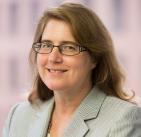 Mary Bogle 
Co-Principal Investigator; Principal Research Associate
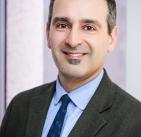 Peter Tatian 
Co-Principal Investigator; Senior Fellow
Camille Braswell
Research Assistant
Donovan Harvey
Research Analyst
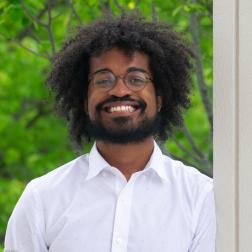 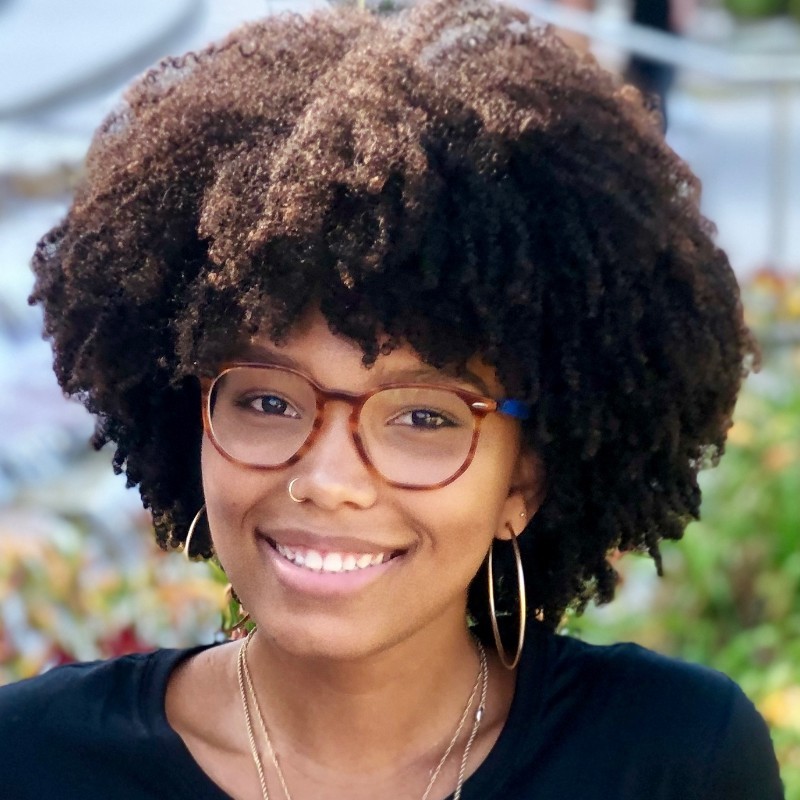 2
[Speaker Notes: There are two central players in our story: The Urban research team - Mary Bogle, Camille Braswell and myself. With funding from JPMorgan Chase, our team has been conducting a scan of philanthropic giving in Wards 7 & 8 and comparing the results to publicly available community assets and priorities.]
Adding Text Slides
Work in Wards 7 & 8
3
[Speaker Notes: As we began work, we quickly ran into a problem. Despite substantial surveying East of the River, which has led to a justified survey fatigue among residents, we found very few systematic efforts to collect and preserve community input.]
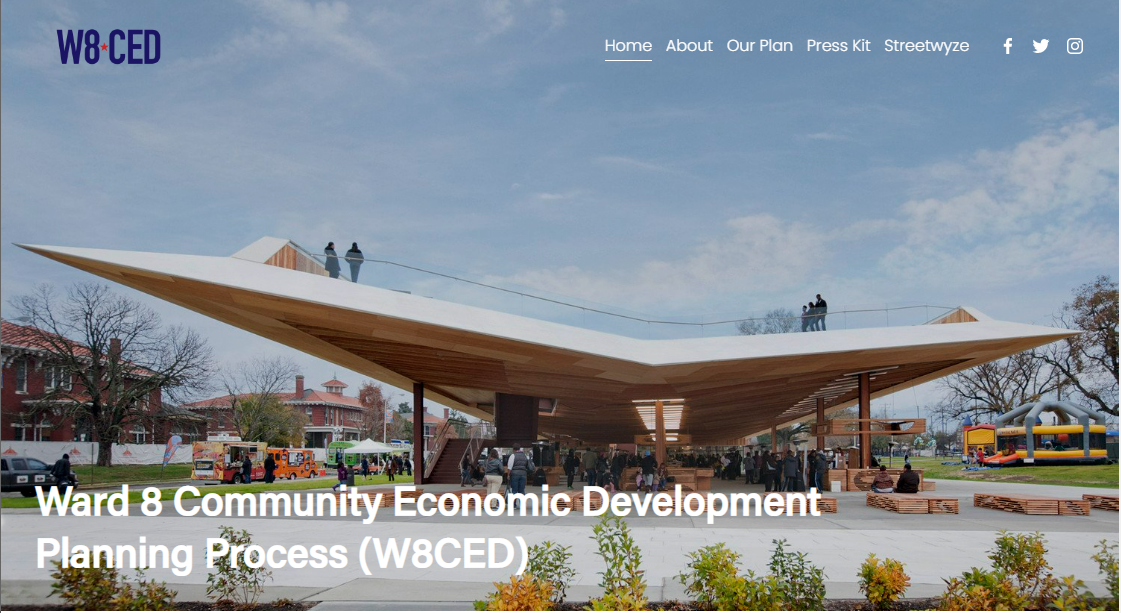 Adding Text Slides
Enter W8CED
What is it
Mary had prior relationship
Asset: Number of engaged community advocates  enter W8CED
4
[Speaker Notes: Unbeknowst to us, our work was running parallel to a community-led effort to gather the very same priorities. Here, we meet the second player in our story: W8CED, a community-based organization led by Mustafa Abdul-Salaam, which aims to create a “bottom-up” community economic development plan in Ward 8]
Ward 8 Background
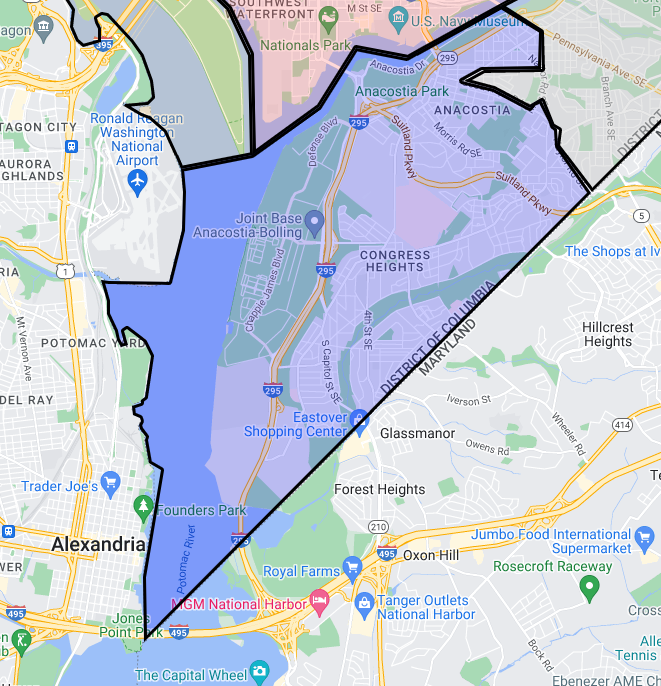 Home to ~23% of DC’s Black population.
Fredrick Douglass House
Barry Farms: First planned community for African-Americans
5
[Speaker Notes: 71,236 / 300,829  
Slightly less than 25% of DCs Black Population]
Ward 8 Background
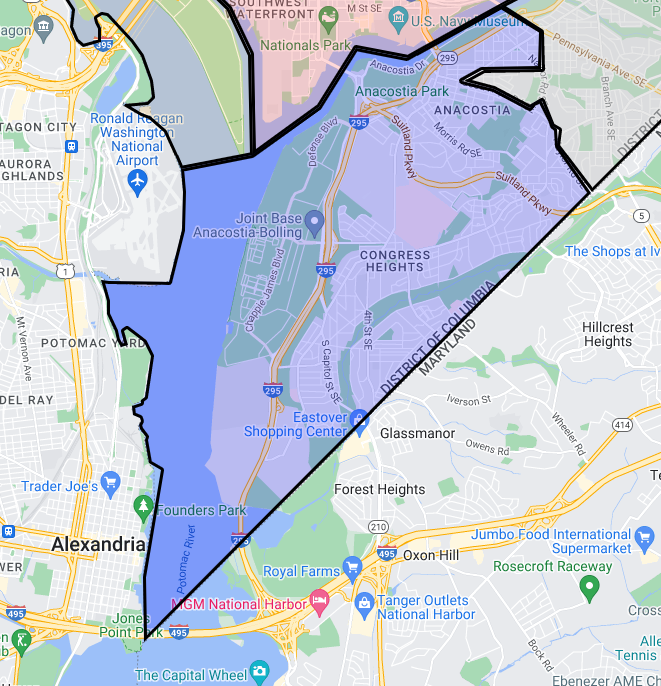 Unemployment Rate: 11.4%, compared to 5.3% district-wide.
Smallest percentage of taxable land in the district
6
Adding Text Slides
W8CED Survey
7
[Speaker Notes: To inform their recommendations, the organization conducted a survey…]
Collaboration Begins!
8
[Speaker Notes: Fortunately, Mary Bogle had a prior relationship with W8CED leaders. Shortly thereafter, the Urban research team joined a W8CED data team meeting and a plan emerged.]
Nature of Collaboration
9
[Speaker Notes: The Urban team would analyze the survey data and create posters for a data walk that W8CED would host in September. In exchange, Urban would be able to use the survey results to inform our community priority research.  The Urban team would analyze the survey data and create posters for a data walk that W8CED would host in September. In exchange, Urban would be able to use the survey results to inform our community priority research.]
Collaborative Process
10
[Speaker Notes: From a process standpoint, our teams met on a weekly basis for [duration]. At each meeting, I presented updates on]
Survey Analysis
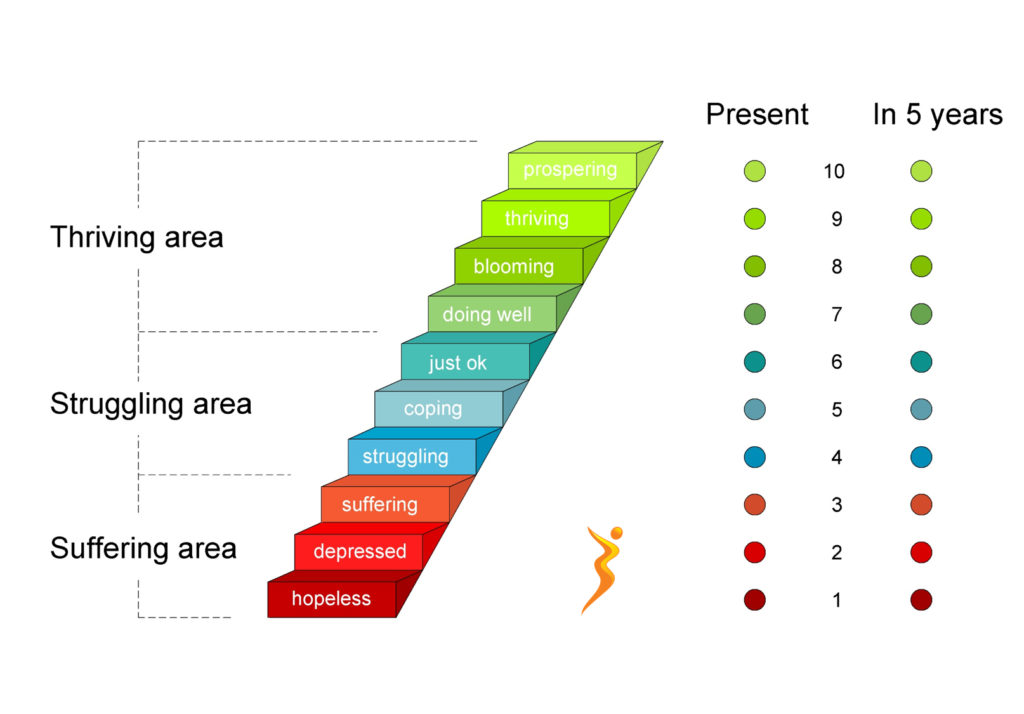 N=1009
Based on Cantril’s Ladder, which measures self-reported well-being
Most interested in correlation between well-being subcomponents and self-identification
11
[Speaker Notes: The survey analysis itself was relatively straightforward; primarily consisting of reshaping the data and cross-tabbing wellbeing subcomponents on demographic variables of interest. Ultimately, the crosstabs - along with some counts - were used to create posters for the data walk]
586 people (58.1%) said that public safety was their biggest concern in Ward 8
Thriving      Struggling
71 people (7%) said they did not feel safe at home, and they had the lowest sense of belonging of all sub-groups
12
[Speaker Notes: In total, Urban prepared and printed ## of posters - like the one featured on this slide. Our team also helped staff the event. Led by Camille Braswell, Urban contributed notetakers and facilitators for the evening's 4 stations]
Takeaways
Importance of researcher-community engagement
Mary Bogle had a prior relationship with W8CED, built through meeting attendance and ad hoc support.
13
[Speaker Notes: Takeaways: Project team and funder flexibility]
Takeaways
Importance of researcher-community engagement
Mary Bogle had a prior relationship with W8CED, built through meeting attendance and ad hoc support
Importance of funder and project team flexibility
Flexible funding from JPMC and supportive response from partners
Agile project team
14
[Speaker Notes: Takeaways: Project team and funder flexibility]
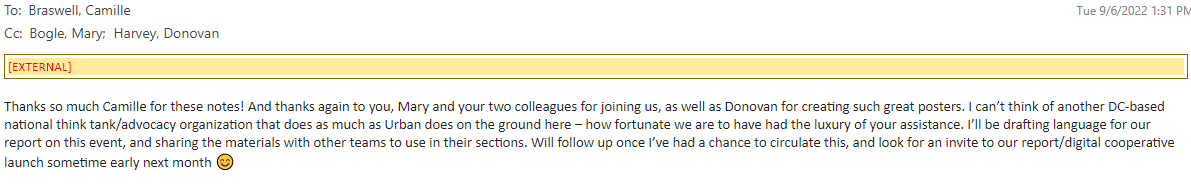 15
[Speaker Notes: Actually have David’s email]